CSSI Element: Accelerating Comparative Metagenomics through an Ocean Cloud CommonsPI: Bonnie Hurwitz, Co-PI: John Hartman, University of Arizona
Award #: 1640775
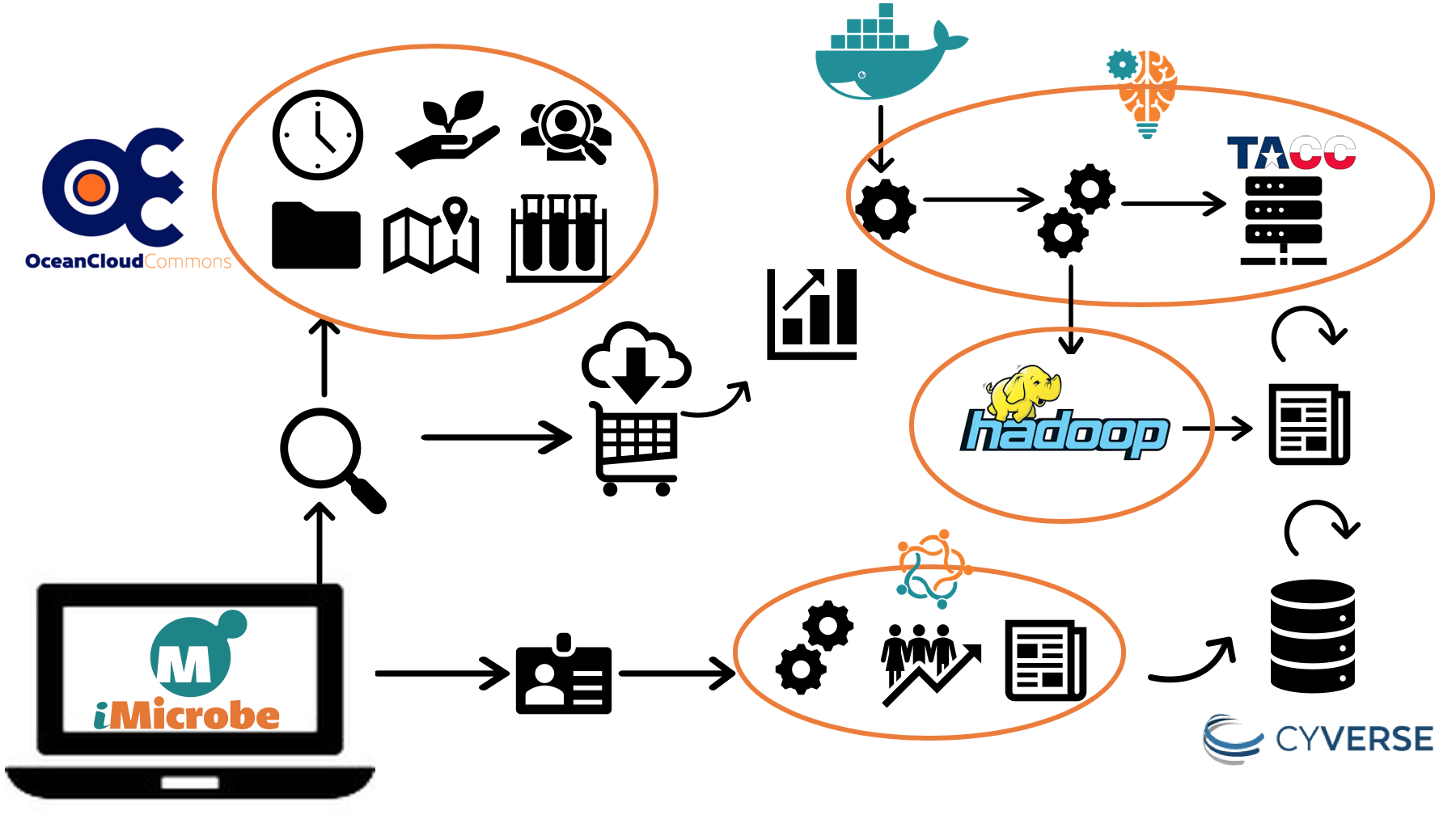 NSF CSSI PI Meeting, Seattle, WA, Feb. 13-14, 2020